МБОУ Захаровская СОШ дошкольное отделение –детский сад № 22
Группа № 4
Воспитатели:
Петухова М.И.
Хиблина Е.Н.
ЧЕТВЕРТЫЙ   МОДУЛЬ
Увлекательная математика
08.01.2025-12.01.2025
«Спортивная математика»
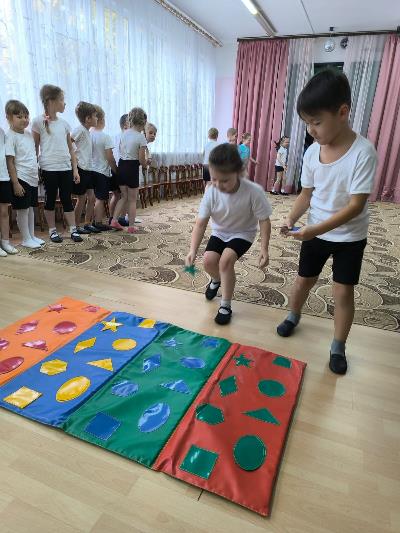 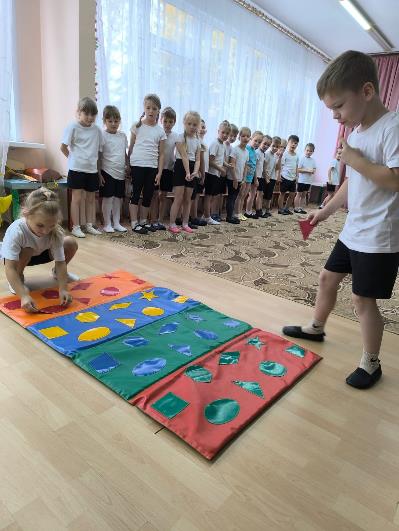 Цели: 
формирование мыслительной активности, 
интеллектуального и сенсорно-моторного развития, познавательной активности, пространственного представления и логического мышления, 
творческих способностей, воображения и фантазии, навыков конструирования и моделирования.
Взаимодействие с родителями
13.01.2025-19.01.2025
«Герб моей семьи»
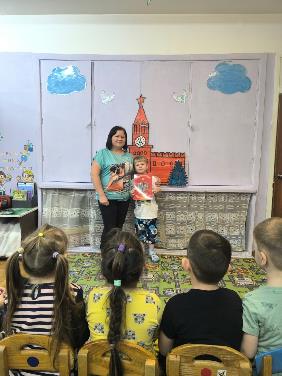 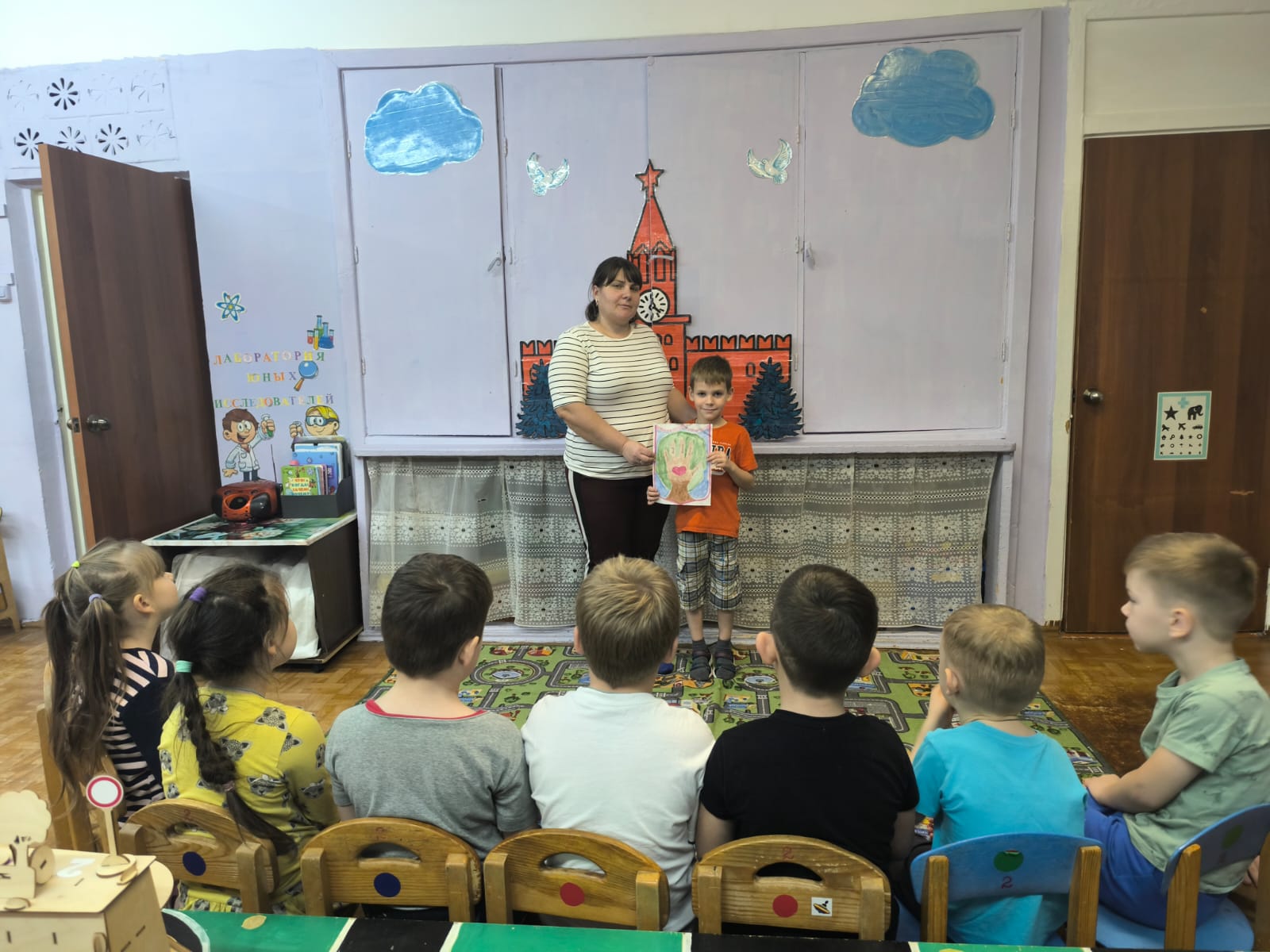 В рамках проекта «Герб моей семьи» были организованы встречи с родителями, на которых они вместе со своими детьми рассказали о своем гербе.
Цель проекта:
Формирование у дошкольников ценностного отношения к семейным традициям, воспитание чувства уважения и любви к своим родным и близким.
Создать герб семьи.
Инновационные технологии и практики
20.01.2025-26.01.2025
Игра «Весёлые точки»
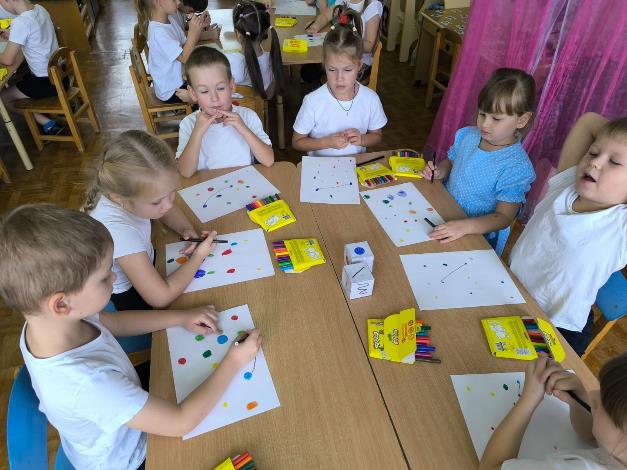 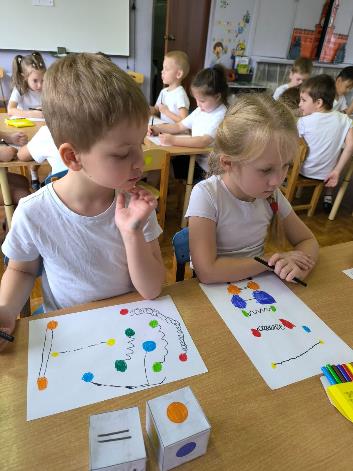 Игра направлена на развитие логического мышления, внимания, ориентировки, наблюдательности, восприятия цвета. В игре нужно соединять точки прямыми линиями согласно инструкции
27.01.2025-02.02.2025                                                        Моя Россия
Занятие на тему : «Блокада Ленинграда»
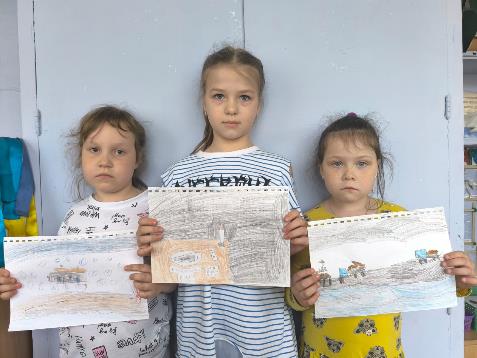 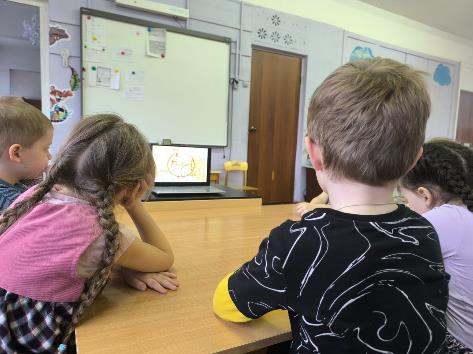 Задачи:
формировать у детей осознанный интерес к историческому прошлому страны; 
обогащать знания детей о героическом прошлом города Ленинграда; 
познакомить с понятиями «блокада», «Дорога жизни», «продуктовая карточка»; 
обогащать словарный запас детей; 
познакомить с художественными и музыкальными произведениями, посвящёнными блокаде Ленинграда; 
способствовать формированию чувства гордости за защитников Отечества; 
формировать чувство сопереживания людям старшего поколения, пережившего тяготы войны.
Экспериментариум
03.02.2025-09.02.2025
Эксперимент «Раскалываем лёд»
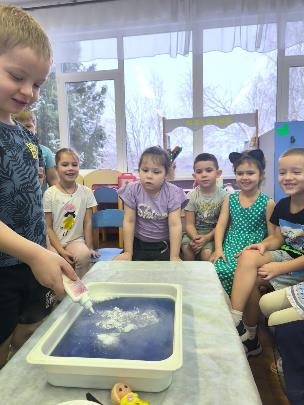 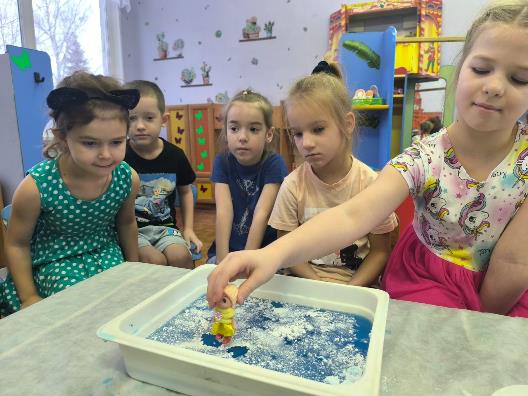 Объяснение процесса: из-за капельки мыла поверхностное натяжение
 в центре тарелки уменьшилось, а у стенок осталось прежним, 
поэтому и притянуло к себе частицы присыпки.  
Такой эксперимент может использоваться для детей, чтобы изучать физические явления и развивать мелкую моторику.
Мир фантазии и слов
10.02.2025-16.02.2025
Конструирование  «Добрые крышечки»
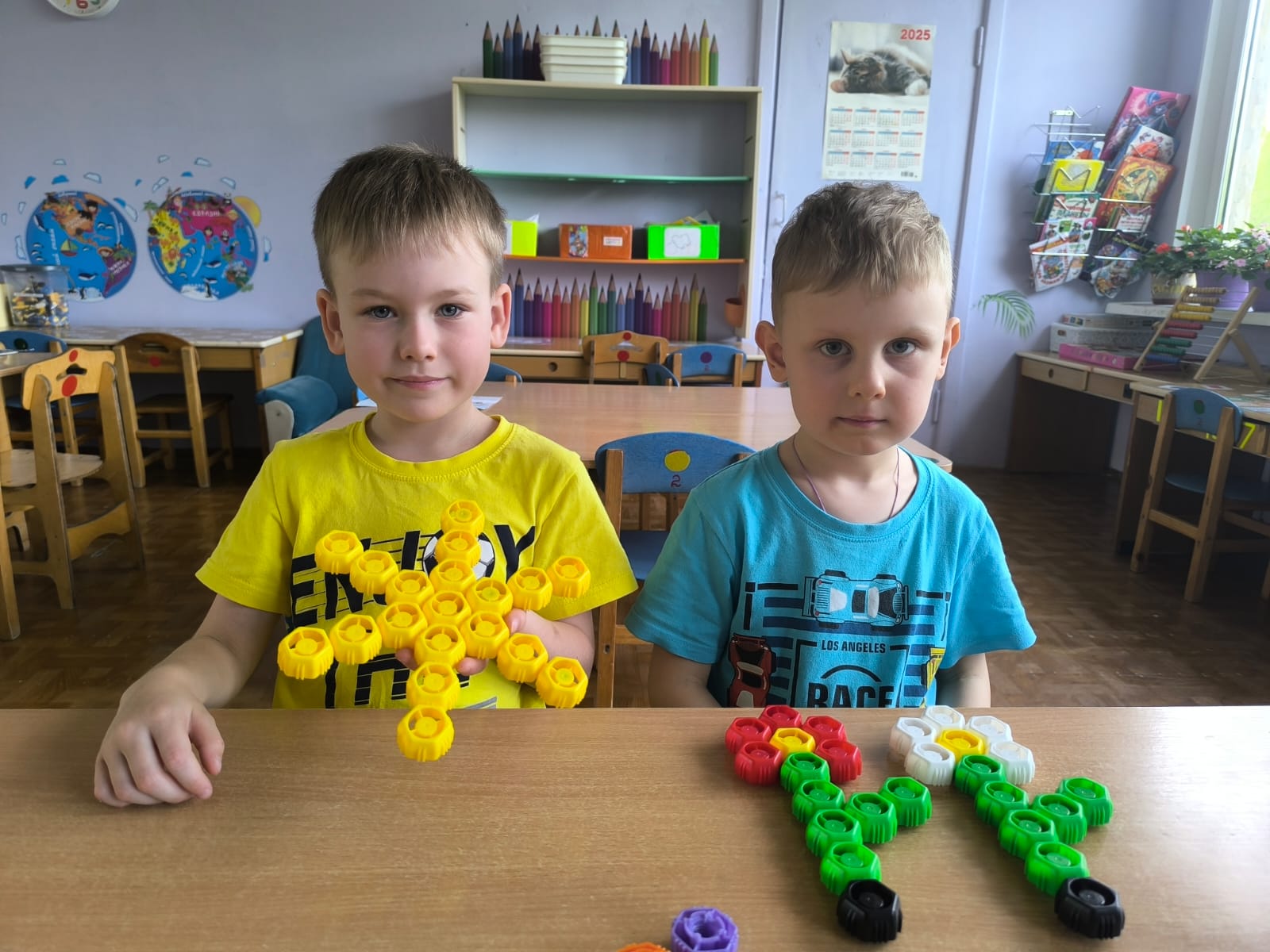 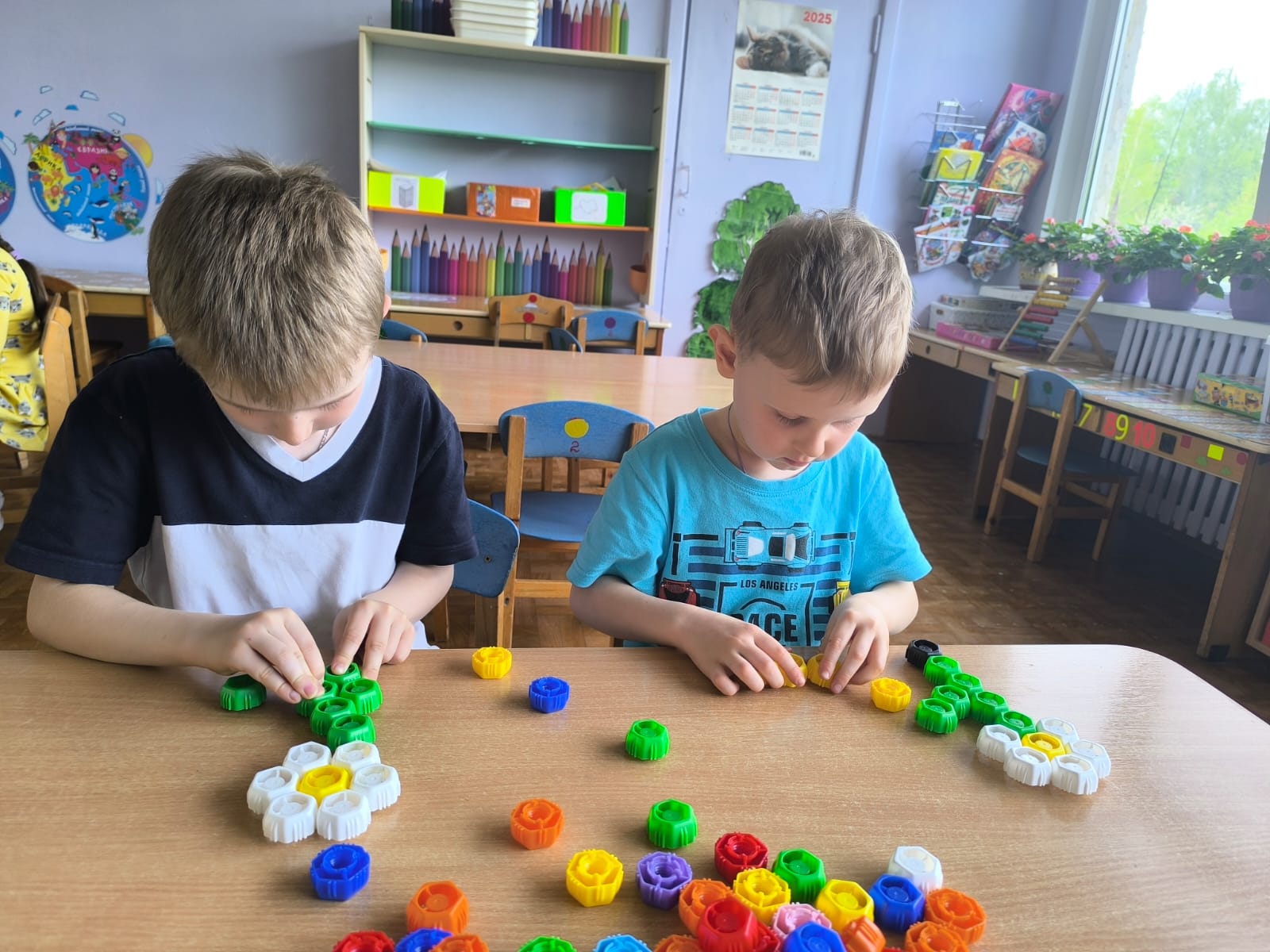 Конструирование из крышек от пюре — это увлекательная игра, которая помогает развивать мелкую моторику, логику и воображение.
Каникулярная неделя: находки вашего ДО 
(чтение стихотворений ко Дню Защитника Отечества)
17.02.2025-24.02.2025
«День Защитника Отечества»
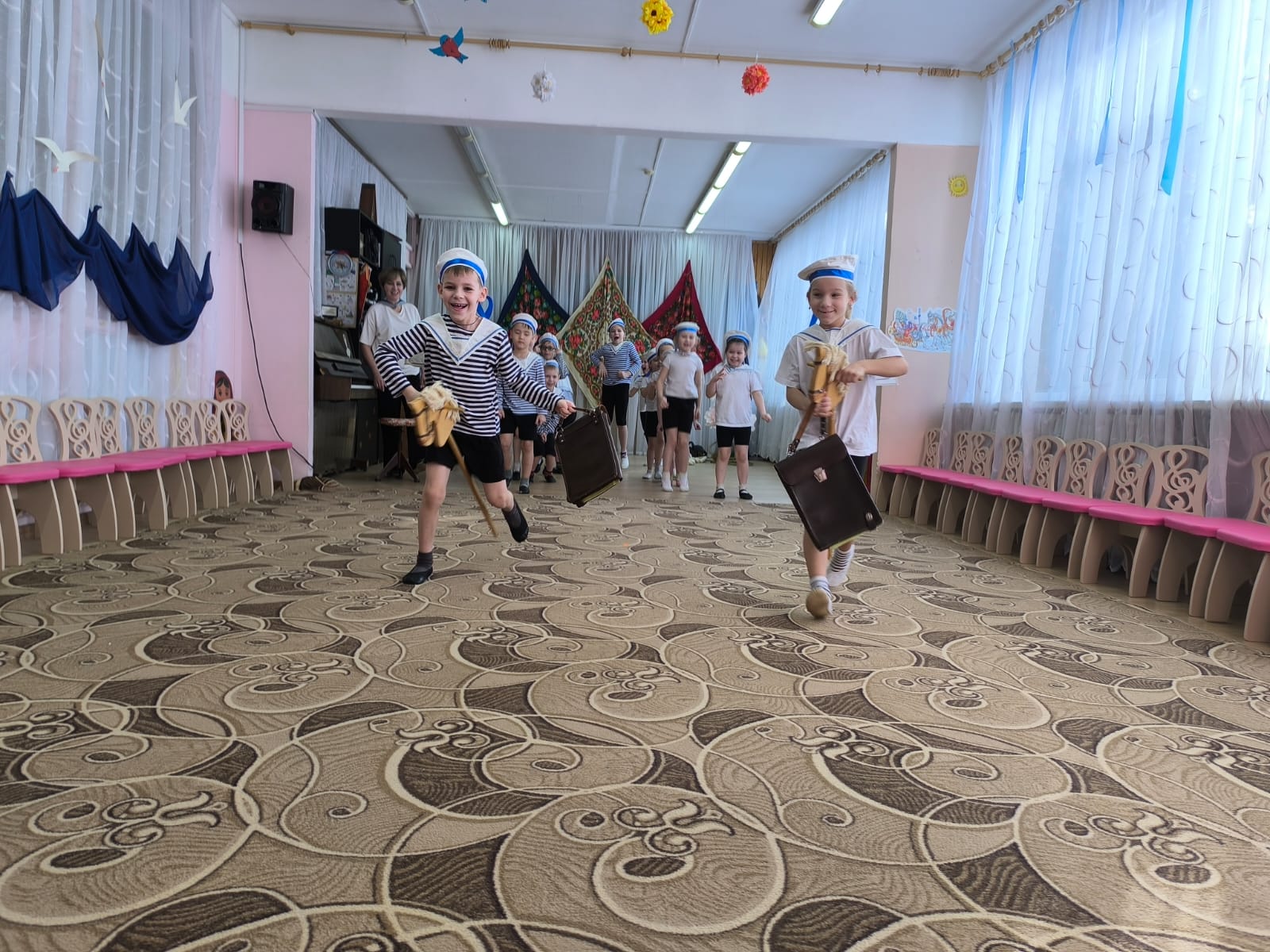 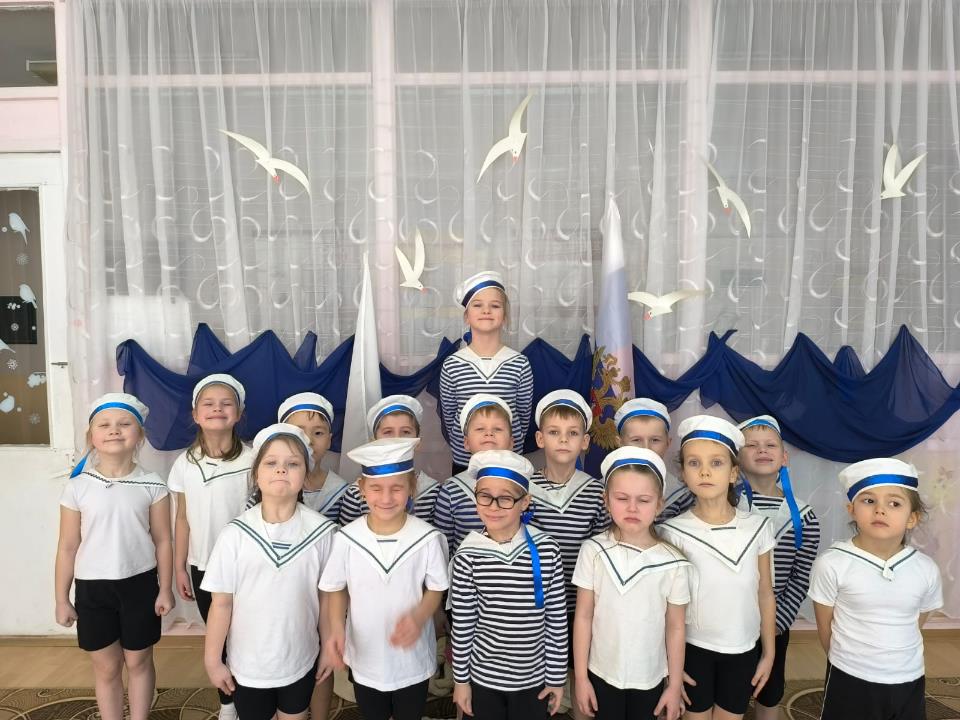 Цели мероприятий, посвящённых Дню защитника Отечества:
воспитывать у подрастающего поколения чувство гордости, уважения к Вооружённым силам России, защитникам Отечества и историческому прошлому своей страны; 
создавать условия для формирования готовности воспитанников к служению Отечества; 
воспитывать чувство патриотизма, любви к Родине; 
формировать активную гражданскую позицию, положительное отношение к российским вооружённым силам, службе в армии;